英创安众公开课（中文）
~  报·联·商改变工作   9月19日（周五）~
主办：英创安众企业管理咨询（上海）有限公司　　　　讲师：喜岛 孝广
培训内容及报名回执
培训内容
○培训目的
　了解在日企中备受重视的沟通方式。
　认识报·联·商的重要性。
　掌握实际工作中报·联·商的要点与技巧。
○培训特征
通过讲课的形式，了解报·联·商在实际操作中必要的知识与技巧。
　    并通过案例演练等方式，促进学员的思考与融会贯通，以求在实际工作中能迅速运用课堂所学，提高沟通效率。
讲师经历
2008年由株式会社Intelligence派往中国现地法人。
2009年起负责咨询业务（培训、人事劳务）的筹建与发展。
迄今为止，为近100家日资企业提供过人才培训和人事考核制度的咨询服务。
《Concierge》杂志专栏撰稿人。
2014年4月起担任现职。
○培训对象
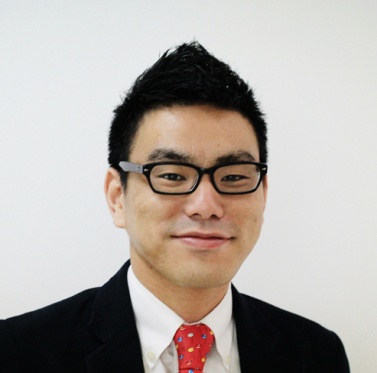 报名回执<  报名截止日期： 2014年9月12日（星期五）>
职场新人，日企员工等
讲师介绍
请将填写完毕的报名回执传真至021-5228-3090或发送邮件至seminar_sh@yingchuang.com（联系人：英创安众上海 Ms. 周）
喜岛孝广　　英创讲师
英创中国　华北区副总监
北京分公司·天津分公司　运营总监